Positive Behaviour for Learning
ANTI-BULLYING
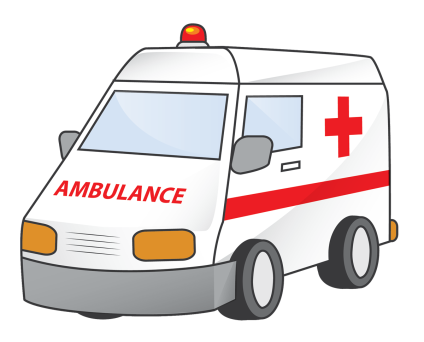 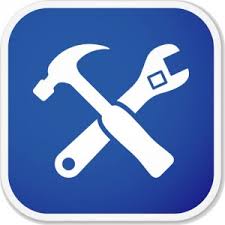 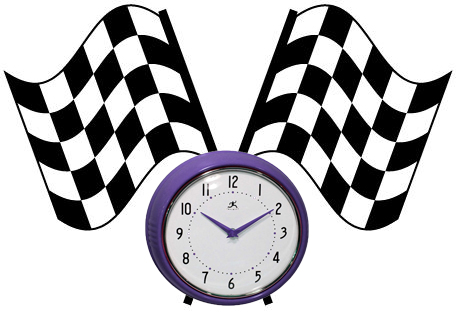 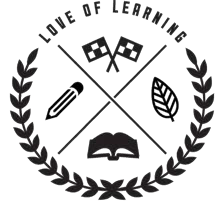 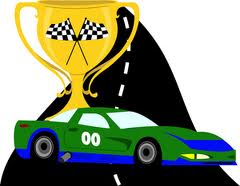 ORAN PARK
PUBLIC SCHOOL
Junior Owls (Early Stage 1 & Stage 1)
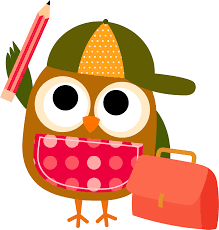 We are learning to be safe students 
We are learning to spot a bully
We are learning to tell a teacher
Senior Owls (Stage 2 & 3)
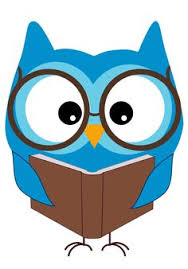 We are learning to be safe and proud students
We are learning how to spot a bully
We are learning about bystanders
Junior Owls (Early Stage 1 & Stage 1)
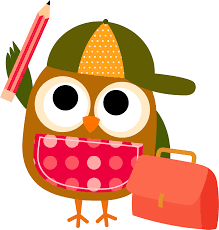 Core Values:

We are learning to be safe students 
We are learning to spot a bully
We are learning to tell a teacher
Think, pair, share….
What is a hero?
What makes a hero awesome?
How can you be a hero at school?
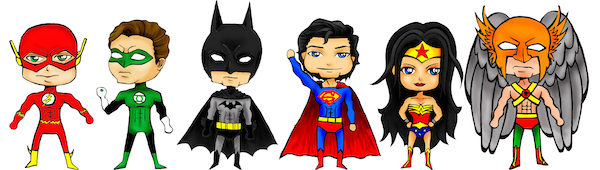 Bullies…..
Bullies are NOT heroes!!!
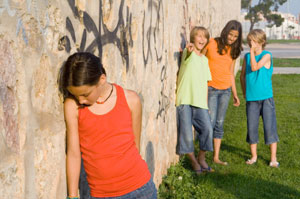 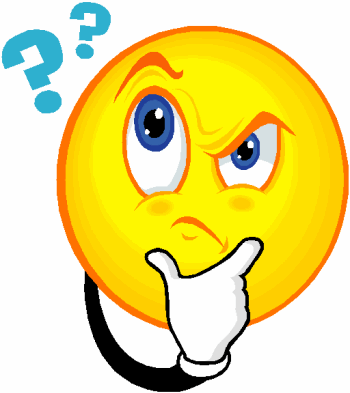 What is a bully?
Bullying is when someone:
Keeps picking on you all the time
Tries to make you feel bad all the time
Makes fun of you a lot
Makes others not like you
Keeps hurting you such as hitting or punching

Remember it is not bullying if you have a fight or argument with someone once, it is not bullying even though it can be upsetting. It is also not bullying if you sometimes fight with a friend and you can sort it out.
Why do people bully?
Activity: Discuss with your class the possible reasons people may bully others.
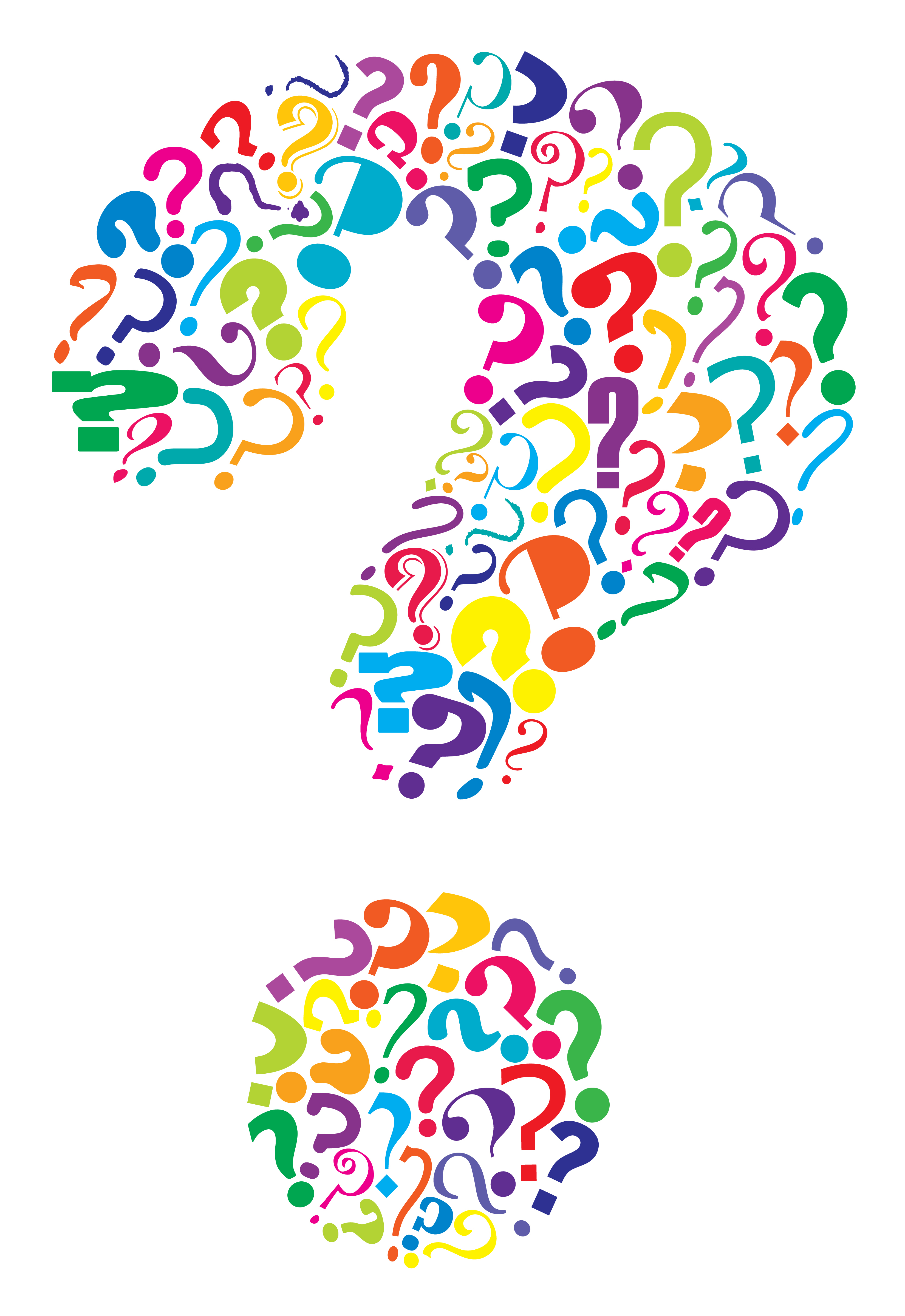 What can you do if you see a bully or are being bullied?
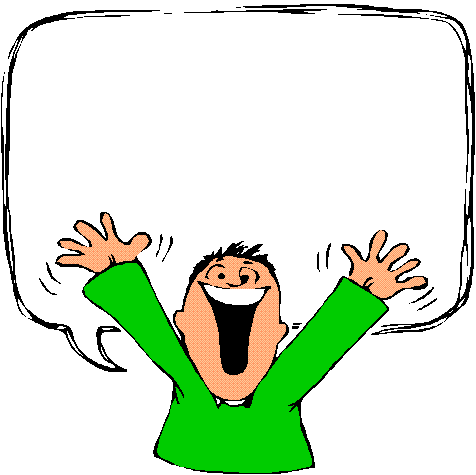 Follow our 2 and 3 step plan!!!
Our 3-step plan
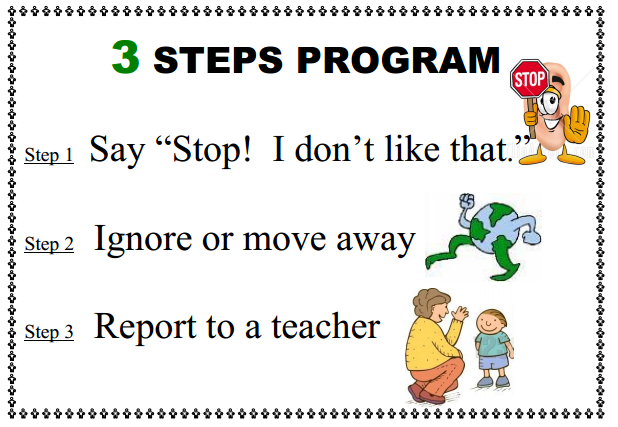 Our 3-step plan
Activity: When should we use the 3-step plan? List them down on the board.
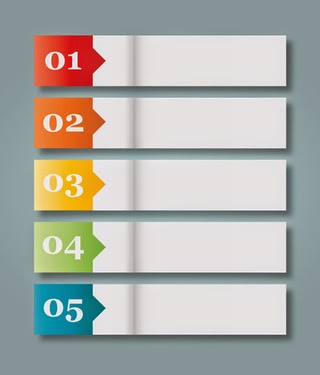 What do you do?
If someone says to you “stop I don’t like that!”  

What should you do?
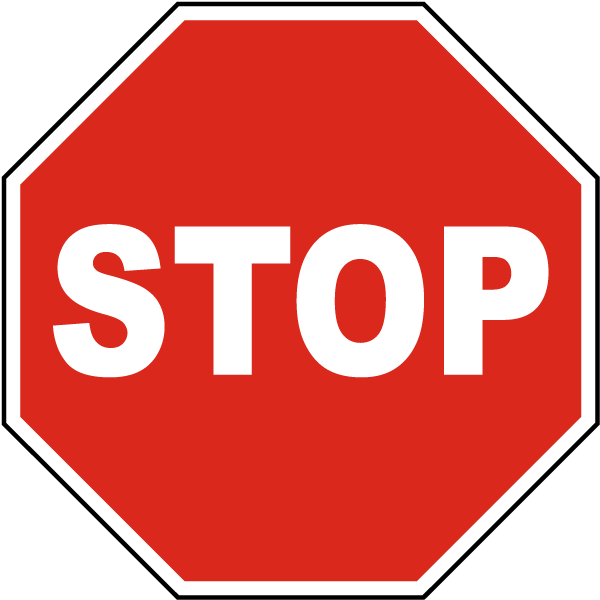 Our 2-step plan
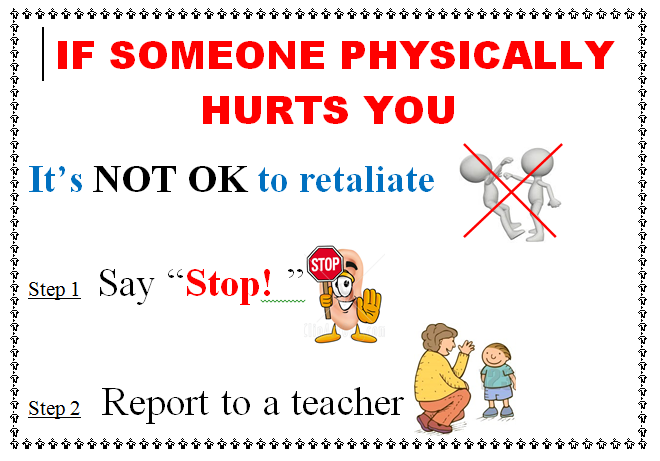 Our 2-step plan
Activity: When should we use the 2-step plan? List them down on the board.
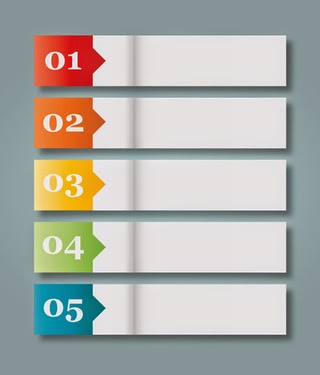 Always remember to tell a teacher!!
A teacher can only help fix problems that they know about. So always let your teacher know if you are hurt or are being bullied!
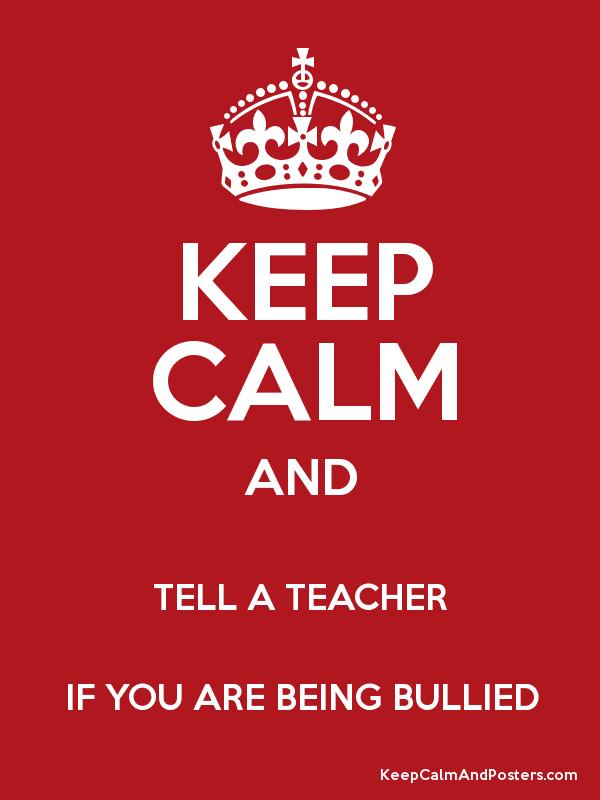 Food for thought…
https://bullyingnoway.gov.au/resources/videos/pages/videoplayer.aspx?VideoID=29


Question: What has happened in this video?
Senior Owls (Stage 2 / Stage 3)
Core Values:
We are learning to be safe and proud students
We are learning how to spot a bully
We are learning about bystanders
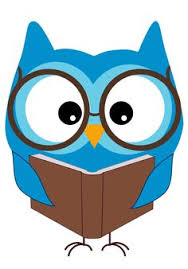 Think, pair, share….
What is a hero?
Why is someone considered a hero?
Do all heroes have super powers?
How can you be a hero at school?
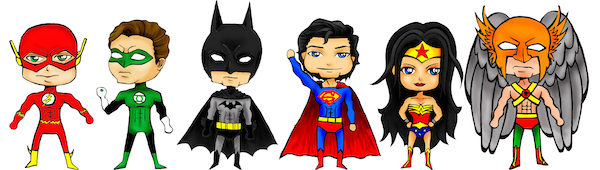 Bullies…..
Bullies are NOT heroes!!!
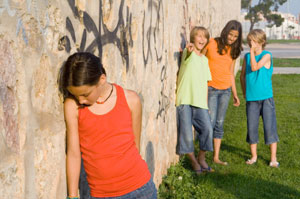 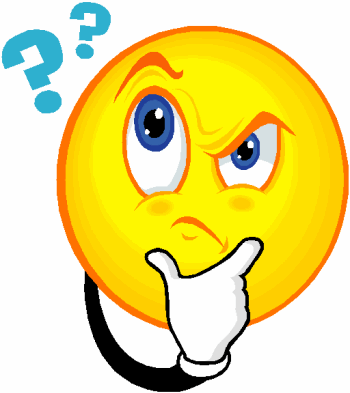 What is a bully?
Bullying is when someone:
Keeps picking on you and consistently tries to make you feel bad 
Says horrible or nasty things to upset you most of the time
Makes fun of you a lot
Tries to stop you from joining in with games
Tries to make other people not like you
Keeps hurting you, such as hitting or punching you

Remember it is not bullying if you have a disagreement or argument with someone one time. It is not bullying even though it can be upsetting. It is also not bullying if you sometimes fight with a friend and you can sort it out.
Why do people bully?
Activity: Discuss with your class the possible reasons people may bully others.
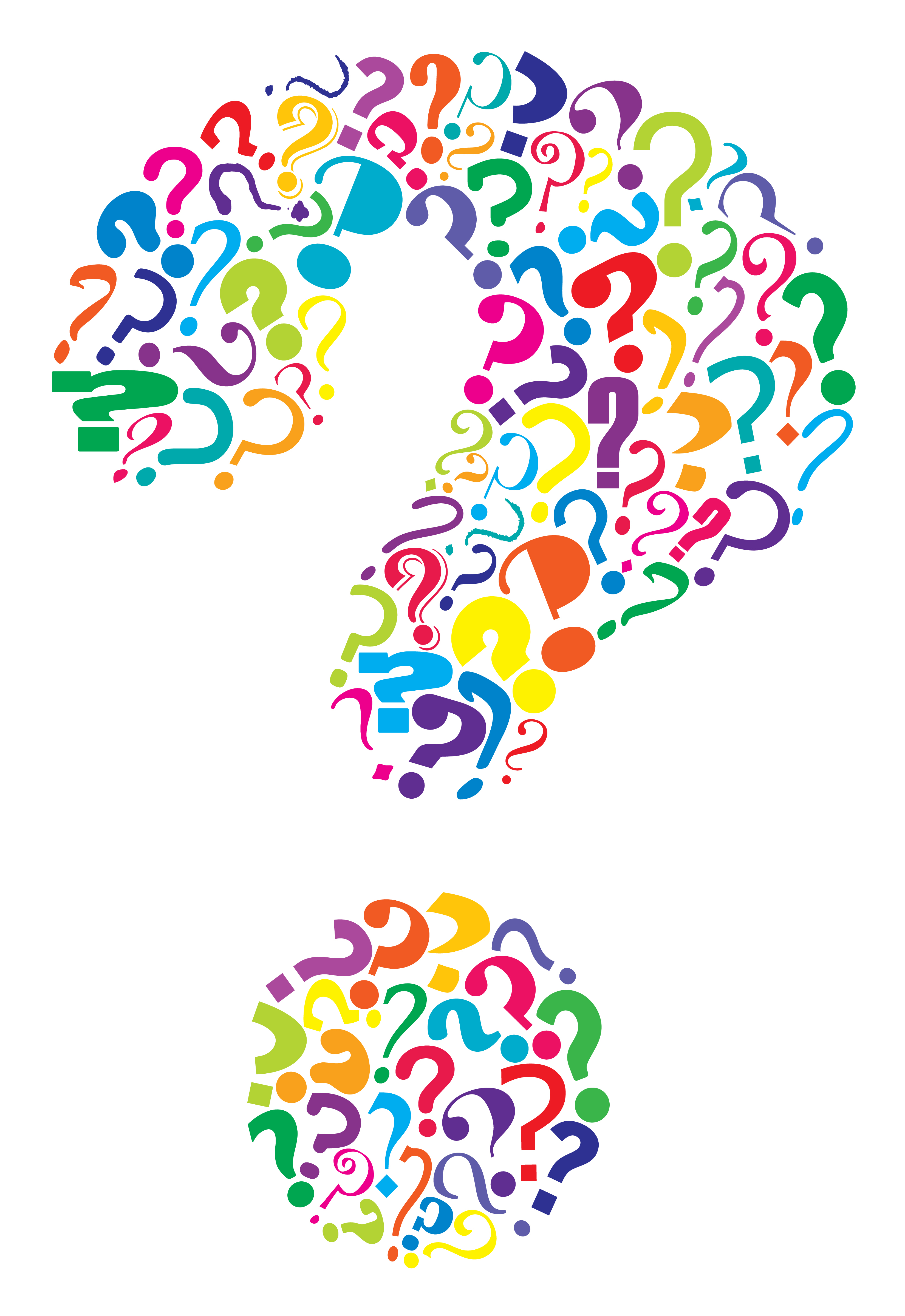 Reasons people may bully…
When people bully, it might be because:
They think it is cool
They get angry about something and take it out on someone else
They don’t know how to get along with others
They think it is funny to hurt people
They think other people will laugh too
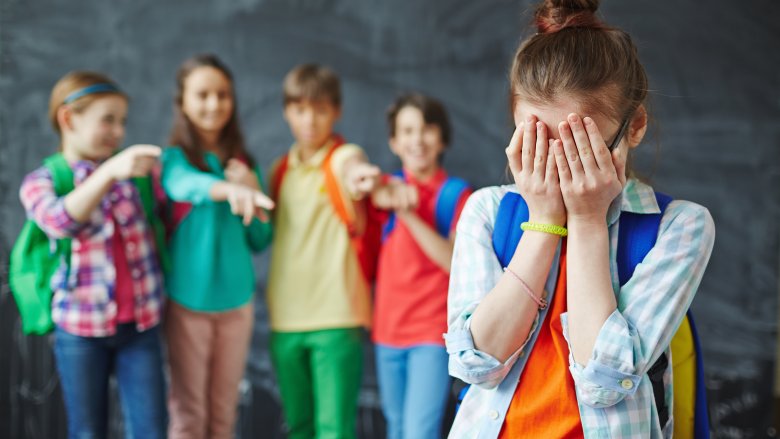 Bystanders….
Bullying situations usually involve more than the bully and the victim. They also involve bystanders. Bystanders are those who watch bullying happen or hear about it.

There are two types of bystanders:
Helpful bystanders – People that help the person being bullied or tells someone (like a grown up) what is happening.
Hurtful bystanders – Someone that does nothing or 
    joins in on the bullying.
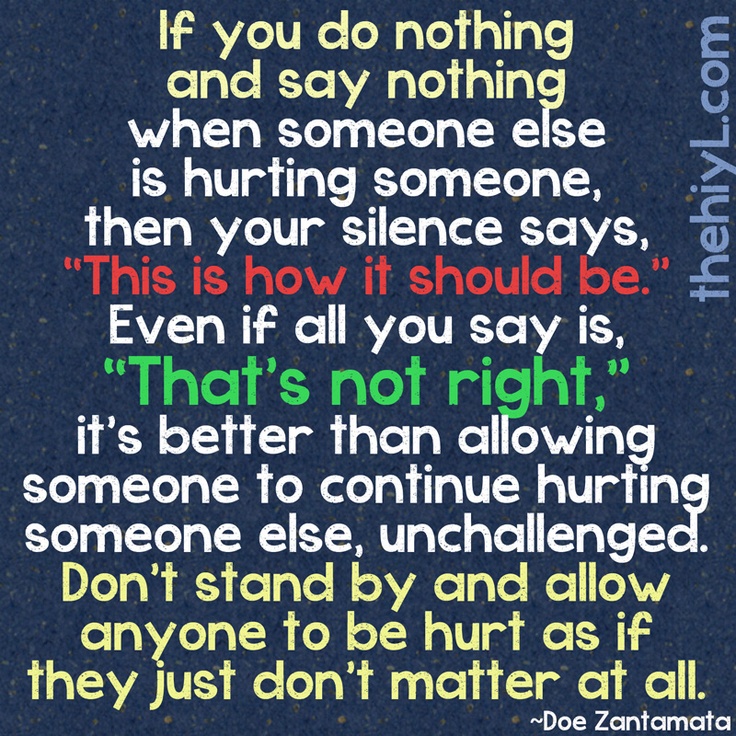 What can happen if you don’t speak out….
Activity:
Take an A4 piece of paper and fold it
Then fold it again
Then scrunch the paper
Move on to the next slide and read.
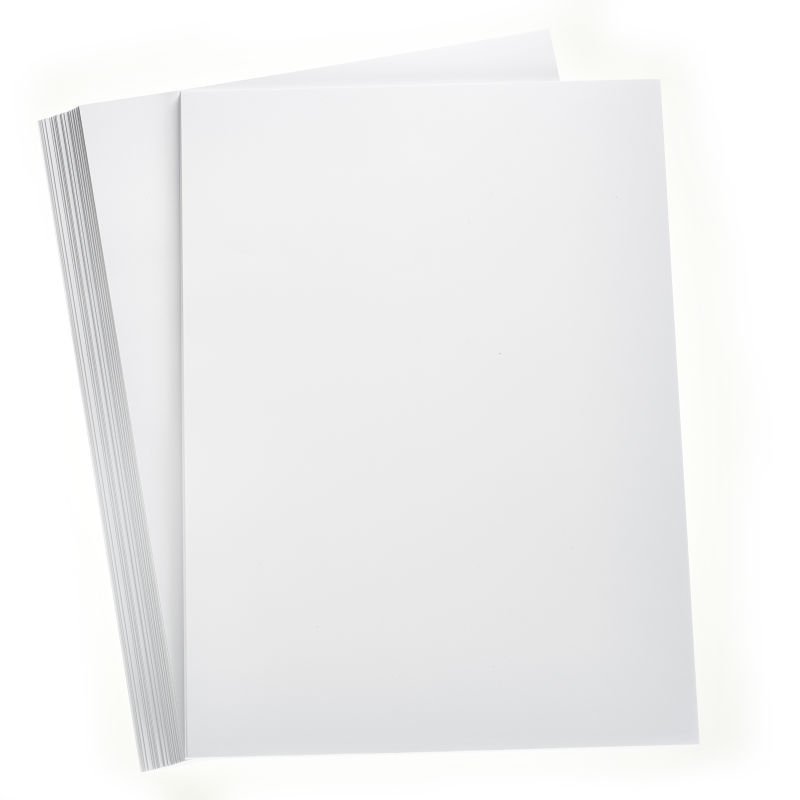 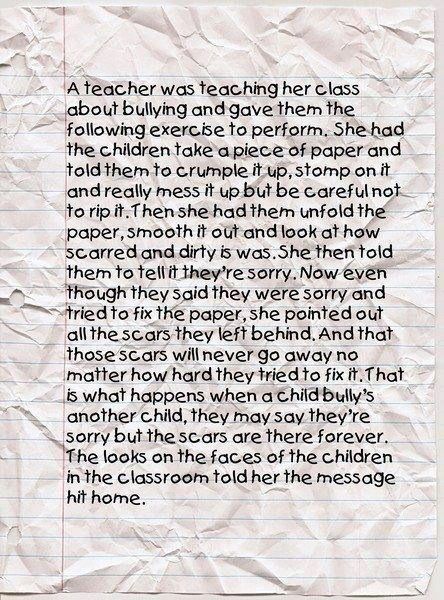 What can you do if you see a bully or are being bullied?
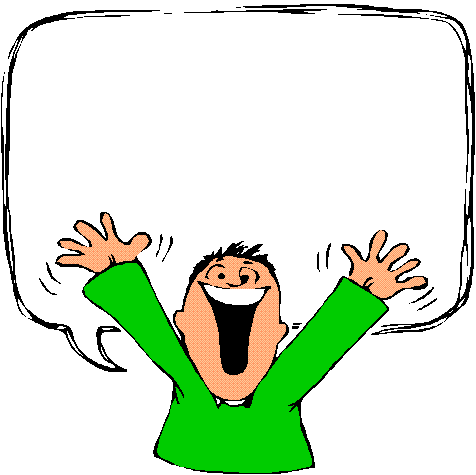 Follow our 2 and 3 step plan!!!
Our 3-step plan
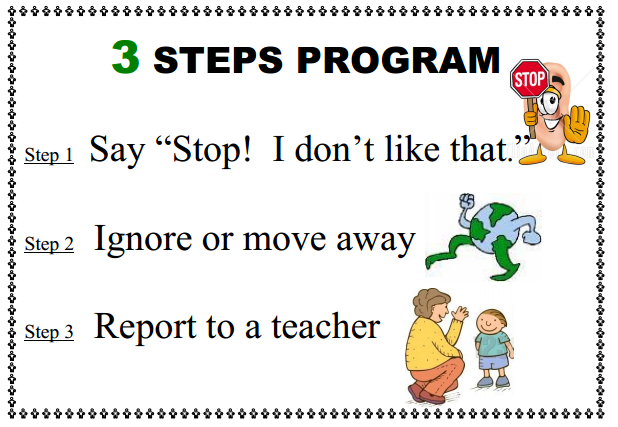 Our 3-step plan
Activity: When should we use the 3-step plan? List them down on the board.
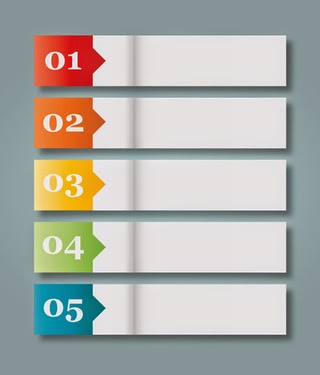 What do you do?
If someone says to you “stop I don’t like that!”  

What should you do?
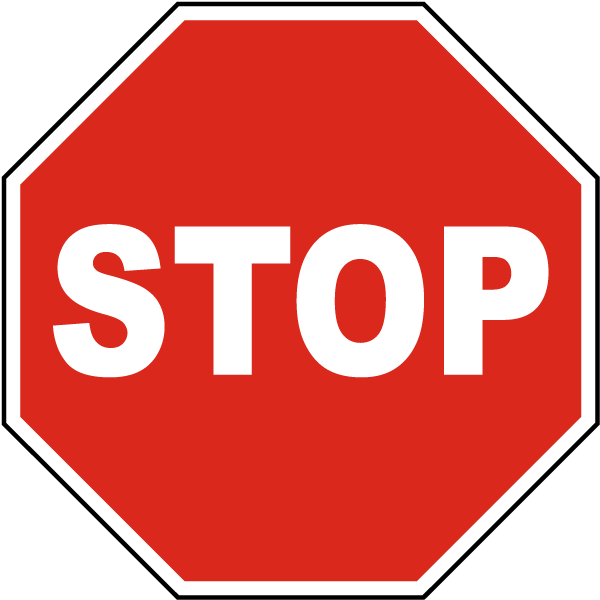 Our 2-step plan
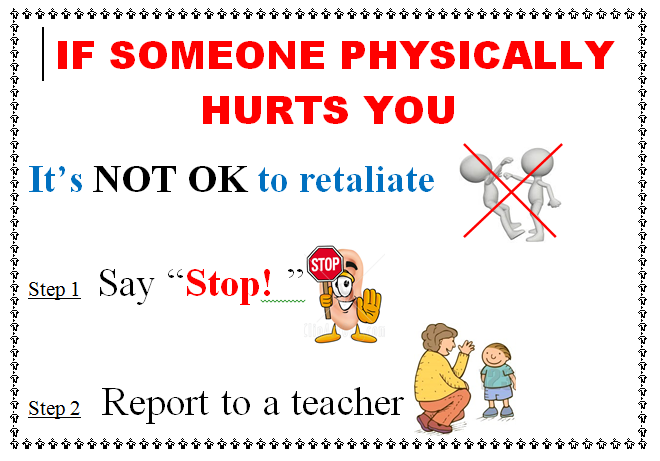 Our 2-step plan
Activity: When should we use the 2-step plan? List them down on the board.
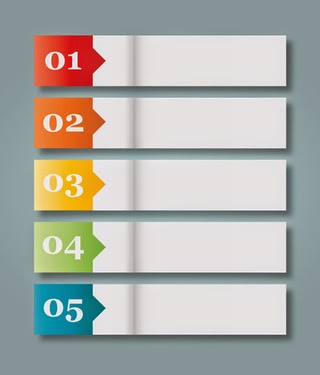 Always remember to tell a teacher!!
A teacher can only help fix problems that they know about. So always let your teacher know if you are hurt or are being bullied!
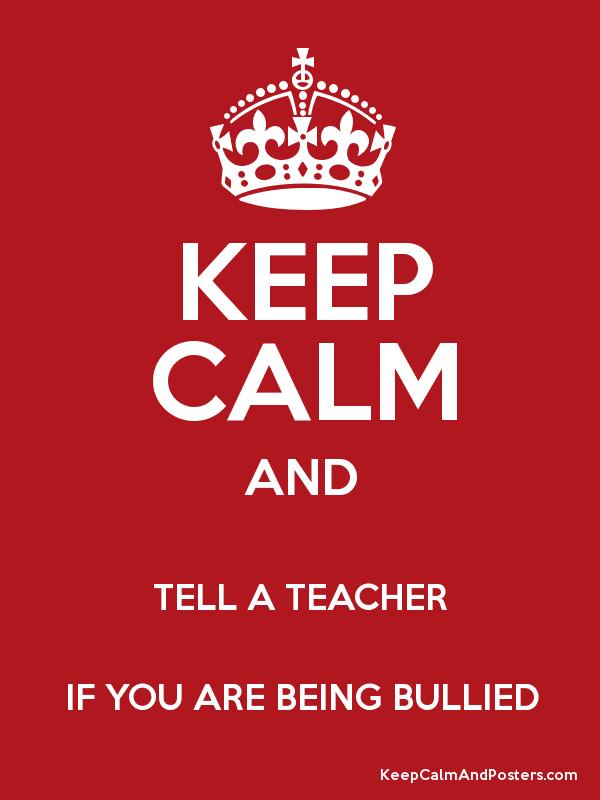 Food for thought…
http://www.youtube.com/watch?v=wT3RhIJZu4k

Question: What is this video about?